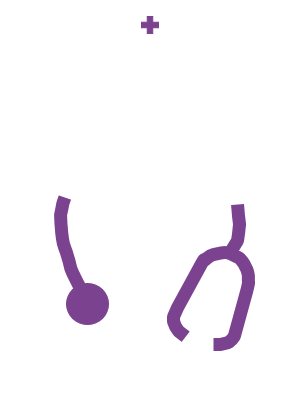 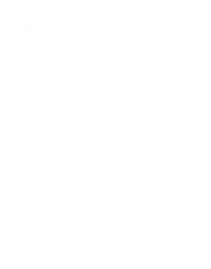 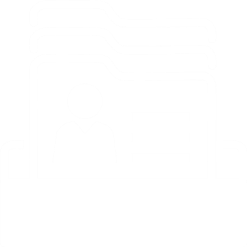 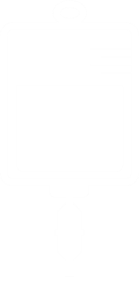 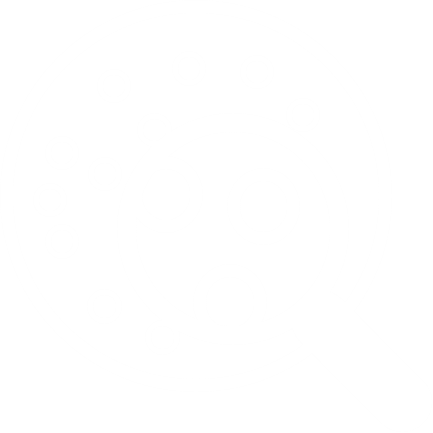 La gestione attiva della malattia veno-occlusiva (VOD)
Trapianto delle cellule staminali ematopoietiche
Fisiopatologia della malattia veno-occlusiva
Diagnosi di malattia veno-occlusiva
Valutazione e gestione della malattia veno-occlusiva
Casi di studio della malattia veno-occlusiva
Indice
Modulo 1: Trapianto delle cellule staminali ematopoietiche

Modulo 2: Fisiopatologia della malattia veno-occlusiva

Modulo 3: Diagnosi di malattia veno-occlusiva

Modulo 4: Valutazione e gestione della malattia veno-occlusiva

Modulo 5: Casi di studio della malattia veno-occlusiva
Modalità di utilizzo dei moduli del programma di apprendimento della malattia veno-occlusiva (VOD)
Scaricare sul proprio computer la cartella contenente tutti i moduli. In tal modo si garantisce il funzionamento dei link tra i moduli
È necessario spostarsi attraverso i moduli in modalità presentazione delle diapositive. Sono presenti link che rimandano a contenuti presenti in altri moduli, informazioni aggiuntive e riferimenti esterni
L'icona       indica la disponibilità di ulteriori informazioni in merito all'argomento. Fare clic sul questo simbolo per accedere alle informazioni aggiuntive. Passare semplicemente alla diapositiva successiva per tornare alla diapositiva precedentemente visualizzata
In alcune sezioni sono presenti dei filmati accessibili selezionando il pulsante di riproduzione indicato nelle diapositive
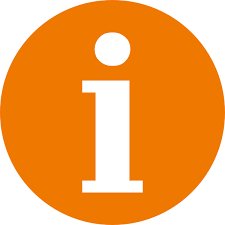 Modulo 5: Casi di studio della malattia veno-occlusiva
Caso 1: Ragazzo di 25 anni con AML in CR2
Caso 1: Ragazzo di 25 anni con AML in CR2
20 letti e ambulatorio per ematologia e trapianto di midollo osseo
~100 trapianti l'anno
70 autologhi
30 allogenici
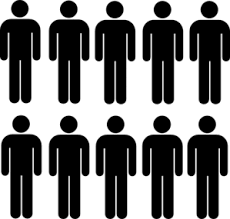 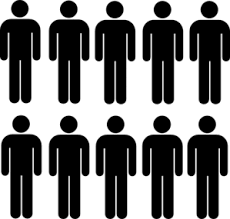 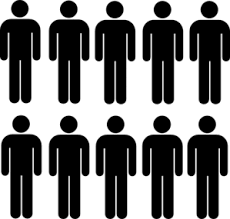 Comunicazione personale, E. Wallhult
AML, leucemia mieloide acuta; CR, remissione completa
Caso 1: Ragazzo di 25 anni con AML in CR2
Settembre (–9 giorni)
Ricoverato in reparto 
Performance status buono
Condizionamento con Bu/Cy e timoglobulina
Domanda

Quali fattori di rischio della VOD sono presenti in questo paziente?
Settembre (0 giorni)
Trapianto con due unità di sangue cordonale
Comunicazione personale, E. Wallhult
AML, leucemia mieloide acuta; Bu, busulfano; CR, remissione completa; Cy, ciclofosfamide; VOD, malattia veno-occlusiva
Fattori di rischio che incidono sulla classificazionedella gravità di EBMT della VOD
Correlati al fegato
Transaminasi >2,5 ULN
Bilirubina sierica >1,5 ULN
Cirrosi
Epatite virale attiva



Irradiazione addominale o epatica
Precedente utilizzo di gemtuzumab ozogamicin o di inotuzumab ozogamicin
Farmaci epatotossici
Sovraccarico di ferro
Correlati al paziente o alla malattia
Anzianità
Punteggio di Karnofsky inferiore al 90%
Sindrome metabolica
Donne che assumono noretisterone
Patologia in fase avanzata (oltre la seconda remissione completa o recidiva/refrattaria)
Talassemia
Fattori genetici (polimorfismo di GSTM1, allele C282Y, aplotipo 677CC/1298CC MTHFR)
Correlati al trapianto
Donatore non consanguineo
Donatore HLA-incompatibile
Trapianto senza T deplezione
Regime di condizionamento mieloablativo
Regime a base di busulfano orale o a dosi elevate
Regime a base di TBI a basso dosaggio
Secondo HSCT
Il paziente presenta 2 fattori di rischio della VOD
Mohty M et al. Bone Marrow Transplant 2016;51:906–12
CR, remissione completa; EBMT, European Society for Blood and Marrow Transplantation (Società europea per i trapianti di midollo osseo); HLA, antigene leucocitario umano; HSCT, trapianto di cellule staminali ematopoietiche; TBI, irradiazione corporea totale; ULN, limite superiore di normalità; VOD, malattia veno-occlusiva
Caso 1: Ragazzo di 25 anni con AML in CR2
Nei giorni successivi 
si manifestava:
Sensazione di bruciore sotto ai piedi
Tachicardia
Ansia
Titoli di CMV elevati
Arrossamento su ascelle e inguine
Dipendenza piastrine
Settembre (–9 giorni)
Ricoverato in reparto
Performance status buono
Condizionamento con Bu/Cy e timoglobulina
Ottobre (+25 giorni)
Dimissione
Settembre (0 giorni)
Trapianto con due unità di sangue cordonale
Ottobre (+38 giorni)
Ricoverato nuovamente con ematuria
Comunicazione personale, E. Wallhult
AML, leucemia mieloide acuta; Bu, busulfano; CMV, citomegalovirus; CR, remissione completa; Cy, ciclofosfamide
Caso 1: Ragazzo di 25 anni con AML in CR2
Novembre (+65 giorni)
Misura della circonferenza implementata
Leggero indolenzimento quadrante superiore destro
La nuova ecografia addominale mostra un aumento di liquido e inversione del flusso sanguigno nella vena porta
Sospetta VOD
Ottobre (+45 giorni)
Aumento ponderale di 2 kg
Novembre (+63 giorni)
Ulteriore aumento ponderale
(aumento >5%)
Novembre (+62 giorni)
Situazione leggermente migliorata ma ancora prevalgono la maggior parte dei sintomi:
Evidente aumento ponderale di 3,8 kg
Test di funzionalità epatica normale compresa la bilirubina
Dolenzia addominale
Ecografia addominale rivela una minore quantità di liquido libero
Novembre (+64 giorni)
Bilirubina aumentata
Enzimi epatici aumentati
Continuo aumento ponderale
Addome gonfio
Febbre
Sospetta TTP o GvHD
Comunicazione personale, E. Wallhult
AML, leucemia mieloide acuta; CR, remissione completa; GvHD, malattia del trapianto contro l'ospite (graft-versus-host); TTP, porpora trombotica trombocitopenica; VOD, malattia veno-occlusiva
Caso 1: Ragazzo di 25 anni con AML in CR2
Domanda

Sulla base dei sintomi mostrati, molto probabilmente questo paziente è affetto da: 






Fare clic sulla risposta che si ritiene sia corretta
VOD classica
VOD a insorgenza tardiva
Nessuna
Comunicazione personale, E. Wallhult
AML, leucemia mieloide acuta; CR, remissione completa; VOD, malattia veno-occlusiva
Caso 1: Ragazzo di 25 anni con AML in CR2
Novembre–Dicembre
Ricoverato in terapia intensiva per:
Insufficienza respiratoria
Versamento pleurico
Ascite
Versamento pericardico
Dicembre (+97 giorni)
Dimissione
Prova epatica migliorata ma bilirubina ancora aumentata
Novembre (+66 giorni)
Diagnosi VOD non confermata ma ritenuta molto probabile:
Paracentesi
Iniziato acetilcisteina
Defibrotide* non iniziato a causa della recente ematuria
Dicembre (+103 giorni)
Bilirubina normale
Novembre (+67 giorni)
Ulteriori analisi (↑ PAI-1) sostengono la diagnosi di VOD
Iniziato defibrotide*
Dicembre (+89 giorni)
Interruzione di defibrotide*
Comunicazione personale, E. Wallhult
*Defitelio (defibrotide) è indicato per il trattamento della malattia veno-occlusiva (VOD) epatica grave anche nota come sindrome da ostruzione sinusoidale (SOS) nella terapia di trapianto di cellule staminali ematopoietiche (HSCT). Indicata per adulti, adolescenti, bambini e neonati superiori a 1 mese di vita; Defitelio® Riepilogo delle caratteristiche del prodotto. Disponibile su: http://www.ema.europa.eu/docs/en_GB/document_library/EPAR_-_Product_Information/human/002393/WC500153150.pdf, data di accesso febbraio 2017; 
AML, leucemia mieloide acuta; CR, remissione completa; PAI-1, inibitore dell'attivatore del plasminogeno-1; VOD, malattia veno-occlusiva
Caso 1: situazione a 6 mesi dal trapianto
Proprio domicilio
Sta bene
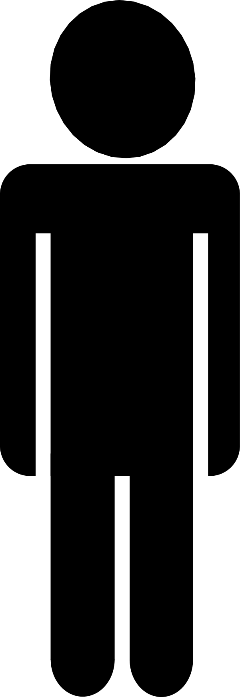 Retinite da CMV
Immunosoppresso
Follow-up settimanale 
ambulatoriale
Comunicazione personale, E. Wallhult
CMV, citomegalovirus
Caso 2: donna di 37 anniCML che si trasforma in AML
Caso 2: Donna di 37 anni con CML che si trasforma in AML
Settembre 2008
Diagnosticata con CML
Variante cromosoma Philadelphia p210 BCRABL
Prescritto imatinib: tossicità ematologica
Passaggio a dasatinib: maggiore tossicità ematologica
Settembre 2012
CML si trasforma in AML
Interruzione di Dasatinib
Dicembre 2012
Ciclo chemioterapico 2
Ottobre 2009
Cromosoma Philadelphia 
negativo
Ottobre 2012
Ciclo chemioterapico 1: Daunorubicin, citarabina, tioguanina 3+10
Febbraio 2013
Condizionamento: busulfano endovenoso/ciclofosfamide
TMO allogenico da fratello
Comunicazione personale, M. Ní Chonghaile
AML, leucemia mieloide acuta; BCRABL, fusione del gene Abelson nella regione di raggruppamento dei punti di rottura; CML, leucemia mieloide cronica; iv, endovenoso; TMO, trapianto di midollo osseo
Caso 2: Donna di 37 anni con CML che si trasforma in AML
Domanda


Quali fattori di rischio della VOD sono presenti in questo paziente?
AML, leucemia mieloide acuta; CML, leucemia mieloide cronica; VOD, malattia veno-occlusiva
Fattori di rischio che incidono sulla classificazionedella gravità di EBMT della VOD
Correlati al fegato
Transaminasi >2,5 ULN
Bilirubina sierica >1,5 ULN
Cirrosi
Epatite virale attiva



Irradiazione addominale o epatica
Precedente utilizzo di gemtuzumab ozogamicin o di inotuzumab ozogamicin
Farmaci epatotossici
Sovraccarico di ferro
Correlati al paziente o alla malattia
Anzianità
Punteggio di Karnofsky inferiore al 90%
Sindrome metabolica
Donne che assumono noretisterone
Patologia in fase avanzata (oltre la seconda remissione completa o recidiva/refrattaria)
Talassemia
Fattori genetici (polimorfismo di GSTM1, allele C282Y, aplotipo 677CC/1298CC MTHFR)
Correlati al trapianto
Donatore non consanguineo
Donatore HLA-incompatibile
Trapianto senza T deplezione
Regime di condizionamento mieloablativo
Regime a base di busulfano orale o a dosi elevate
Regime a base di TBI a basso dosaggio
Secondo HSCT
Il paziente presenta 3 fattori di rischio della VOD
Mohty M et al. Bone Marrow Transplant 2016;51:906–12
CR, remissione completa; EBMT, European Society for Blood and Marrow Transplantation (Società europea per i trapianti di midollo osseo); HLA, antigene leucocitario umano; HSCT, trapianto di cellule staminali ematopoietiche; TBI, irradiazione corporea totale; ULN, limite superiore di normalità; VOD, malattia veno-occlusiva
Caso 2: condizionamento e trapianto delle cellule staminali
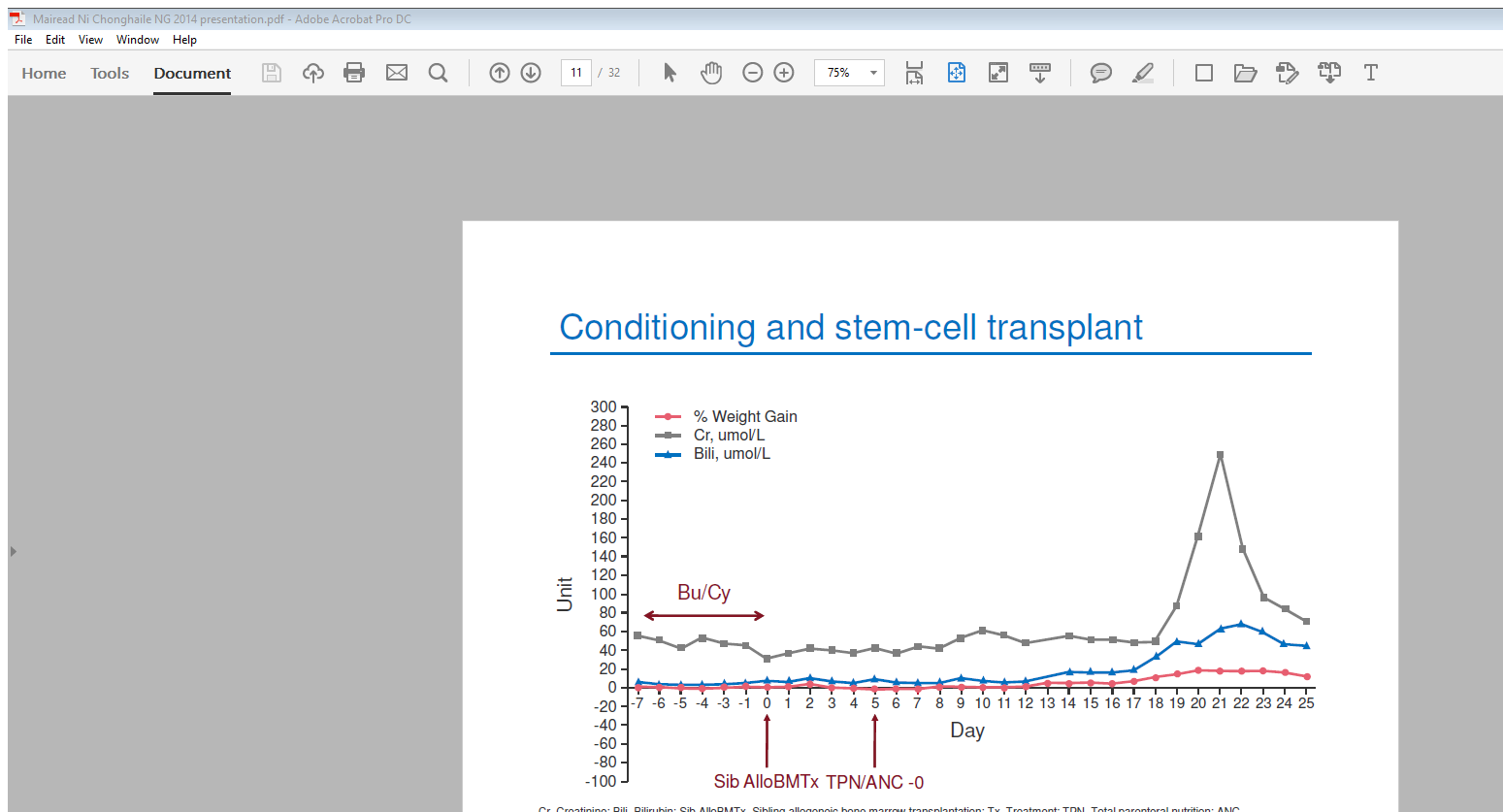 Comunicazione personale, M. Ní Chonghaile
ANC, Conta assoluta dei neutrofili; Bili, bilirubina; Bu, busulfano; Cr, creatinina; Cy, ciclofosfamide; 
Sib AlloBMTx, trapianto del midollo osseo allogenico da fratello; TPN, nutrizione parenterale totale; Tx, trattamento
Caso 2: sintomi iniziali della VOD
Domande

Si ritiene che questo paziente mostri i segni della VOD?

In caso affermativo, come verrebbe classificata la gravità della VOD in questo paziente al 18° giorno?
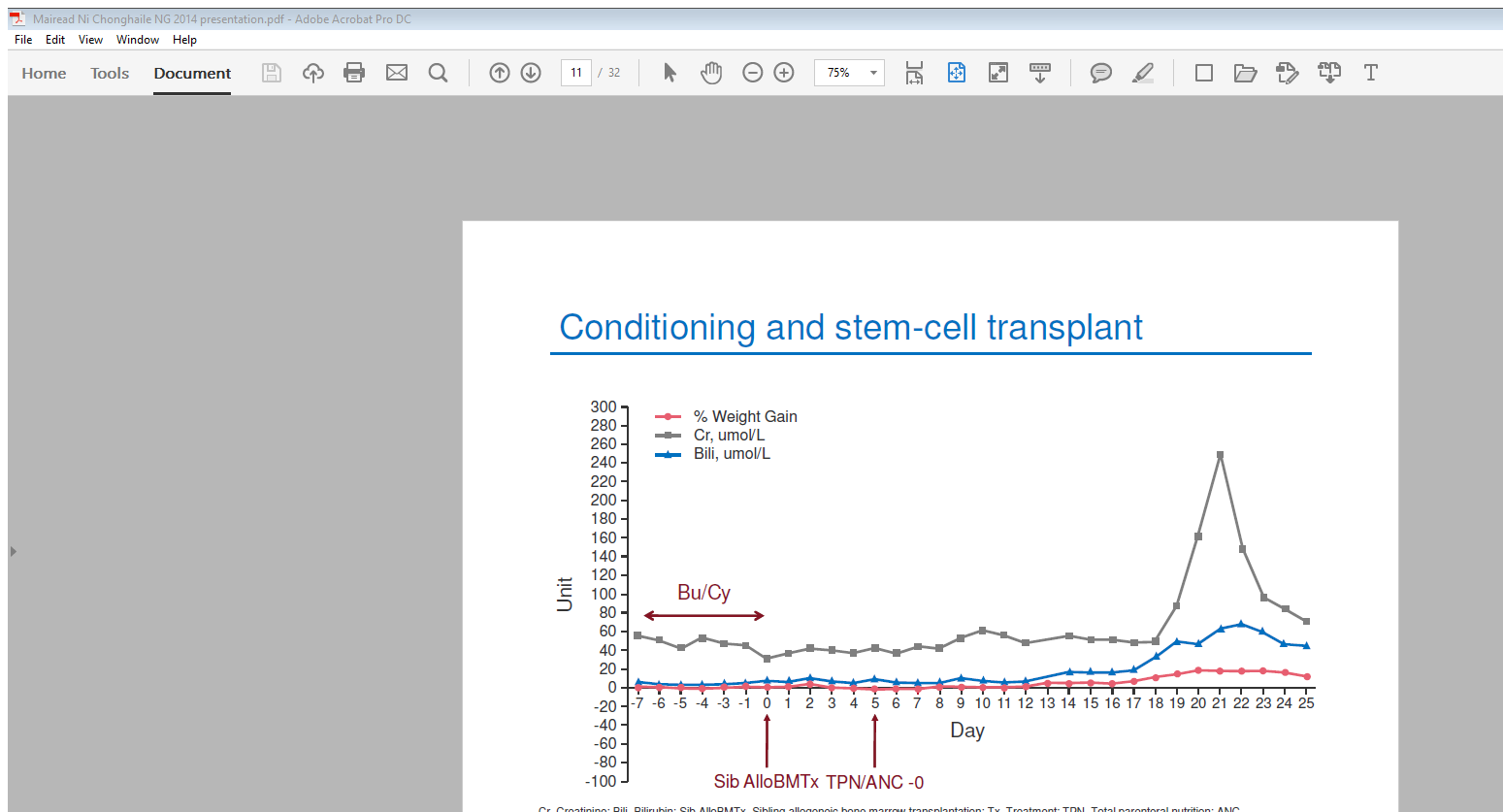 Creatinina ~1,5 x basale (Giorno 0)
Bilirubina ~35 µmol/L
Aumento ponderale ≥5%
Tempo dal primo sintomo a 5 giorni
Aumento ponderale 5%
Tx
Aumento ponderale 3%
Comunicazione personale, M. Ní Chonghaile
Bili, bilirubina; Bu, busulfano; Cr, creatinina; Cy, ciclofosfamide; 
Tx, trattamento; VOD, malattia veno-occlusiva
Classificazione della gravità di EBMT modificata della VOD: Giorno 18
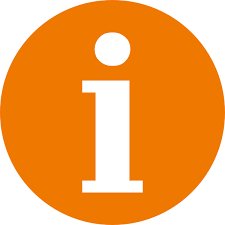 Molto grave – MOD/MOF
Grave
Lieve
Moderata
Grave
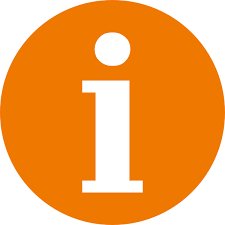 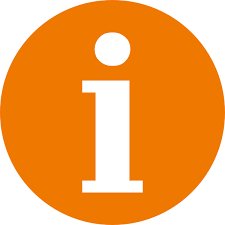 >7 giorni
5–7 giorni
≤4 giorni
In qualsiasi momento
Tempo dai primi sintomi clinici della VOD
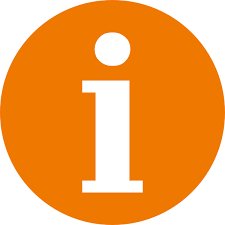 ≥2 e <3
≥34 e <51
≥3 e <5
≥51 e <85
≥5 e <8≥85 e <136
≥8
Bilirubina (mg/dL)
Bilirubina (μmol/L)
≥136
Raddoppio nelle 48 h
Cinetica della bilirubina
≤2 × normale
>2 e ≤5 × normale
>5 e ≤8 × normale
>8 × normale
Transaminasi
<5%
≥5% e <10%
≥5% e <10%
≥10%
Aumento ponderale
<1,2 × basale al trapianto
≥1,2 e <1,5 × basale al trapianto
≥1,5 e <2 × basale al trapianto
≥2 × basale al trapianto
Funzione renale
Mohty M et al. Bone Marrow Transplant 2016;51:906–12
EBMT, European Society for Blood and Marrow Transplantation (Società europea per i trapianti di midollo osseo); MOD/MOF, disfunzione multiorgano/insufficienza multiorgano; VOD, malattia veno-occlusiva
Caso 2: inizio del trattamento
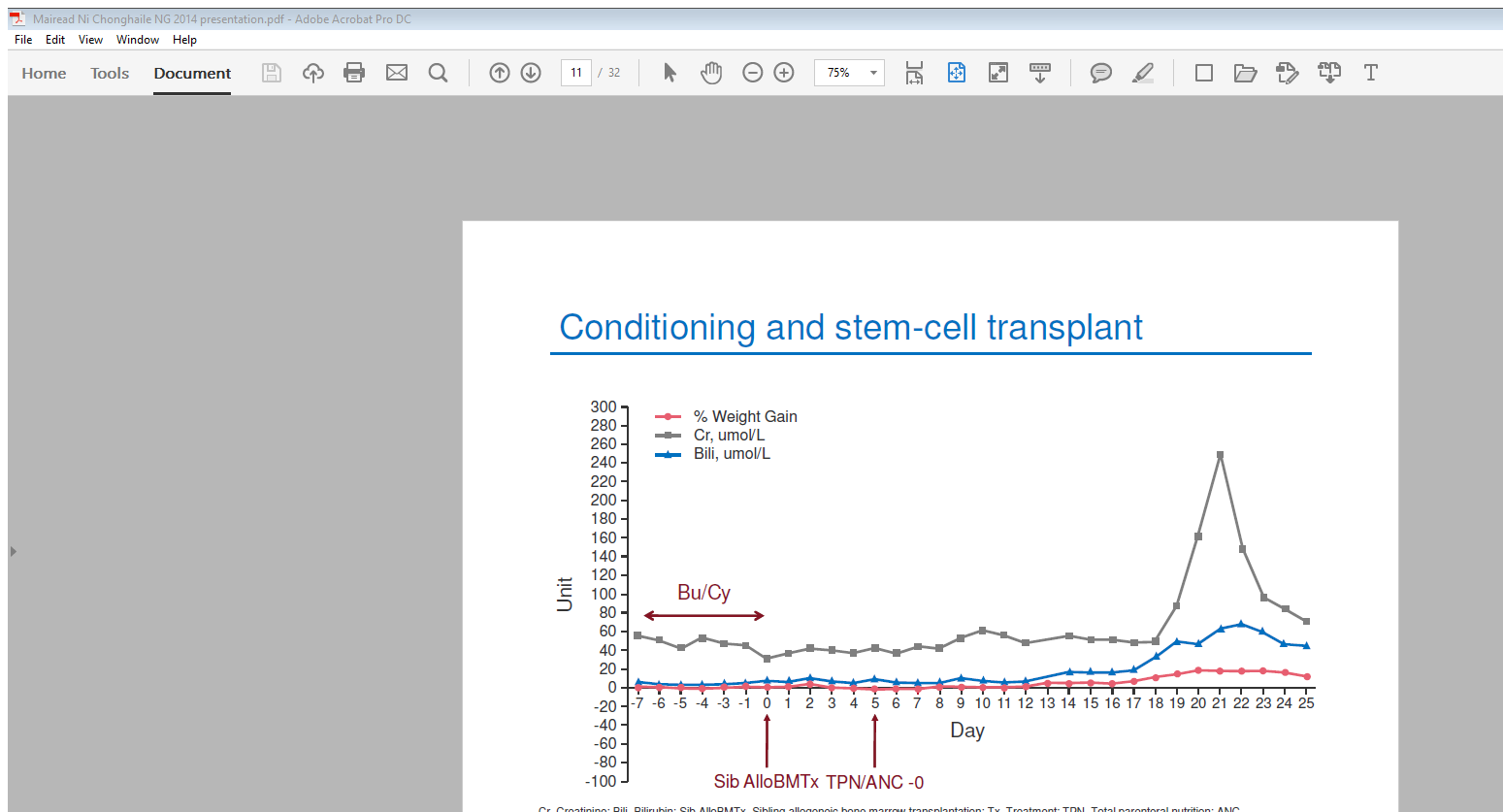 Domanda

Quale è stato il primo sintomo che suggeriva lo sviluppo della VOD?

Si sarebbe dovuto somministrare defibrotide* a questo paziente al 18° giorno?
Defibrotide*
Aumento ponderale 5%
Tx
Aumento ponderale 3%
Comunicazione personale, M. Ní Chonghaile
*Defitelio (defibrotide) è indicato per il trattamento della malattia veno-occlusiva (VOD) epatica grave anche nota come sindrome da ostruzione sinusoidale (SOS) nella terapia di trapianto di cellule staminali ematopoietiche (HSCT). Indicata per adulti, adolescenti, bambini e neonati superiori a 1 mese di vita; Defitelio® Riepilogo delle caratteristiche del prodotto. Disponibile su: http://www.ema.europa.eu/docs/en_GB/document_library/EPAR_-_Product_Information/human/002393/WC500153150.pdf, data di accesso febbraio 2017; Bili, bilirubina; Bu, busulfano; Cr, creatinina; Cy, ciclofosfamide; Tx, trattamento; VOD, malattia veno-occlusiva
Caso 2: Donna di 37 anni con CML che si trasforma in AML
Giorno +40
Dimissione dall'unità HSCT
Day hospital quotidiano
LFT – bilirubina 23 µmol/L, fosfatasi alcalina 178 iU/L, GGT 87 iU/L, AST 30 iU/L
10 mesipost-trapianto
Tutti gli LFT sono tornati normali
Giorno +43
Bilirubina nell'intervallo normale
Nessun segno clinico della VOD
Comunicazione personale, M. Ní Chonghaile
AML, leucemia mieloide acuta; AST, aspartato transaminasi; CML, leucemia mieloide cronica; GGT, gamma-glutamil transpeptidasi; GvHD, malattia del trapianto contro l'ospite (graft-versus-host); LFT, test funzionalità epatica; VOD, malattia veno-occlusiva
Caso 2: situazione a 1 anno dal trapianto
Ritorno al lavoro
In remissione
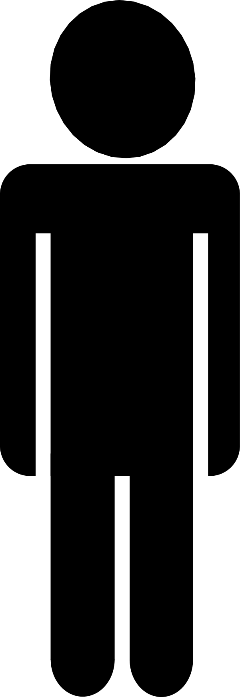 FBC normale
Test della funzionalità epatica normali
Nessuna GvHD
Comunicazione personale, M. Ní Chonghaile
FBC; emocromo; GvHD, malattia del trapianto contro l'ospite (graft-versus-host)
Caso 3: Uomo 49 anni, AML a rischio elevato
Caso 3: Uomo 49 anni, AML a rischio elevato
Diagnosticato con AML a rischio elevato (marzo 2012)

Trattamento con induttori: 
Daunorubicin e citarabina
Non in remissione post chemioterapico

Terapia di seconda linea:
Amsacrina e ara-citarabina
CR raggiunto
Esami del sangue: 
AST 52 U/L(N<40) 
ALT 128 U/L (N<41)
Ferritina 6.929 ng/mL (N11–340)

CT: epatomegalia

MRI al fegato: emocromatosi trasfusionale
Allotrapianto pianificato

Donatore incompatibile, non consanguineo
Condizionamento a intensità ridotta
Fludarabina
Busulfano endovenoso
Timoglobulina
Profilassi GvHD con ciclosporina
Cellule staminali mobilizzate con GCSF da donatore
Comunicazione personale, C. Bompoint e J. Murray
ALT, alanina aminotrasferasi; AML, leucemia mieloide acuta; AST, aspartato aminotrasferasi; CR, remissione completa; CT, tomografia computerizzata; GCSF, fattore stimolante le colonie granulocitiche; GvHD, malattia del trapianto contro l'ospite (graft-versus-host); iv, endovenoso; MRI, risonanza magnetica per immagini; N, livello normale
Caso 3: Uomo 49 anni, AML a rischio elevato
Domanda

A quale rischio è esposto il paziente?

Malattia del trapianto contro l'ospite (graft-versus-host)
VOD
Sepsi
Tossicità farmacologica
Tutte le precedenti
Nessuna delle precedenti
AML, leucemia mieloide acuta; VOD, malattia veno-occlusiva
Caso 3: Uomo 49 anni, AML a rischio elevato
Domanda

Quali fattori di rischio della VOD sono presenti in questo paziente?
AML, leucemia mieloide acuta; VOD, malattia veno-occlusiva
Fattori di rischio che incidono sulla classificazionedella gravità di EBMT della VOD
Correlati al fegato
Transaminasi >2,5 ULN
Bilirubina sierica >1,5 ULN
Cirrosi
Epatite virale attiva



Irradiazione addominale o epatica
Precedente utilizzo di gemtuzumab ozogamicin o di inotuzumab ozogamicin
Farmaci epatotossici
Sovraccarico di ferro
Correlati al paziente o alla malattia
Anzianità
Punteggio di Karnofsky inferiore al 90%
Sindrome metabolica
Donne che assumono noretisterone
Patologia in fase avanzata (oltre la seconda remissione completa o recidiva/refrattaria)
Talassemia
Fattori genetici (polimorfismo di GSTM1, allele C282Y, aplotipo 677CC/1298CC MTHFR)
Correlati al trapianto
Donatore non consanguineo
Donatore HLA-incompatibile
Trapianto senza T deplezione
Regime di condizionamento mieloablativo
Regime a base di busulfano orale o a dosi elevate
Regime a base di TBI a basso dosaggio
Secondo HSCT
Il paziente presenta 5 fattori di rischio della VOD
Mohty M et al. Bone Marrow Transplant 2016;51:906–12
CR, remissione completa; HLA, antigene leucocitario umano; EBMT, European Society for Blood and Marrow Transplantation (Società europea per i trapianti di midollo osseo); HSCT, trapianto di cellule staminali ematopoietiche; TBI, irradiazione corporea totale; ULN, limite superiore di normalità; VOD, malattia veno-occlusiva
Che cosa si dovrebbe fare?
Monitoraggio rigoroso: esami del sangue quotidiani, misurazioni ponderali e addominali, segni vitali
Ridurre il monitoraggio per lasciare riposare il paziente
Prelievo del sangue una volta a settimana, per non renderlo anemico
Caso 3: Uomo 49 anni, AML a rischio elevato
Giorno +29
Peggioramento del paziente
Trasferimento in ICU
Ventilazione
Giorno 0
HSCT
Giorno +13
Attecchimento
Giorno +28
Dolore addominale lato destro
Aumento ponderale del 6% nonostante i diuretici per via endovenosa
Ascite confermata dall'ecografia
AST/ALT: 5 x ULN 
Bilirubina: 112 μmol/L, 6,58 mg/dL
Ittero
Giorno +10
Sepsi da trattare con antibiotico
Peggioramento della funzionalità epatica
Comunicazione personale, C. Bompoint e J. Murray
ALT, alanina aminotrasferasi; AML, leucemia mieloide acuta; AST, aspartato aminotrasferasi; HSCT, trapianto di cellule staminali ematopoietiche; ICU, terapia intensiva; ULN, limite superiore di normalità
Caso 3: Uomo 49 anni, AML a rischio elevato
Domanda

Sulla base dei sintomi presentati, di che cosa potrebbe essere affetto il paziente?

Appendicite
Epatite
Calcoli biliari
Sindrome da perdita capillare
Sindrome da attecchimento
VOD
AML, leucemia mieloide acuta; VOD, malattia veno-occlusiva
Diagnosi differenziale
Ittero colestatico
GvHD
Farmaci, chemioterapia, antibiotici, antimicotici
Epatite
Calcoli biliari
Anasarca
Insufficienza cardiaca, malnutrizione, insufficienza epatica e renale
Sindrome da perdita capillare
Disfunzione tiroidea
Dolore addominale (lato destro)
Appendicite
Peritonite
Megacolon tossico
Comunicazione personale, C. Bompoint e J. Murray
GvHD, malattia del trapianto contro l'ospite (graft-versus-host)
Quali complicanze potrebbe manifestare il paziente?
Appendicite
Dolore al quadrante inferiore destro, nessun aumento della bilirubina o ponderale
Epatite
Aumento di AST/ALT molto elevato, dolore al quadrante superiore destro, nessun aumento ponderale 
Calcoli biliari
Dolore addominale intermittente, nessun aumento ponderale o ascite
Sindrome da perdita capillare
Ascite e aumento ponderale, nessun dolore al quadrante superiore destro
Sindrome da attecchimento
Febbre, rash cutaneo e aumento ponderale, nessun dolore al quadrante superiore destro o aumento di bilirubina
VOD
Comunicazione personale, C. Bompoint e J. Murray
ALT, alanina aminotrasferasi; AST, aspartato aminotrasferasi; VOD, malattia veno-occlusiva
Caso 3: Uomo 49 anni, AML a rischio elevato
Giorno +29

Peggioramento delle condizioni del paziente
significativo
Insufficienza respiratoria
Ecografia: peggioramento dell'epatomegalia
Versamento peritoneale diffuso
Domanda

Che cosa si dovrebbe fare a questo punto?

Rassicurare il paziente
Aumentare l'immunosoppressione
Chiedere al chirurgo una soluzione per il dolore
Avvertire l'equipe medica e iniziare defibrotide*
Comunicazione personale, C. Bompoint e J. Murray
*Defitelio (defibrotide) è indicato per il trattamento della malattia veno-occlusiva (VOD) epatica grave anche nota come sindrome da ostruzione sinusoidale (SOS) nella terapia di trapianto di cellule staminali ematopoietiche (HSCT). Indicata per adulti, adolescenti, bambini e neonati superiori a 1 mese di vita; Defitelio® Riepilogo delle caratteristiche del prodotto. Disponibile su: 
http://www.ema.europa.eu/docs/en_GB/document_library/EPAR_-_Product_Information/human/002393/WC500153150.pdf, data di accesso febbraio 2017; AML, leucemia mieloide acuta
Caso 3: Uomo 49 anni, AML a rischio elevato
Giorno +29
Peggioramento del paziente
Trasferimento in ICU
Ventilazione
Iniziato defibrotide*
Giorno +51
Segni e sintomi risolti
Dimesso da ICU
Giorno +67
Dimissioni, ritorno a casa del paziente
Giorno +45
Miglioramento clinico
Giorno +53
Guarito
Interruzione Defibrotide*
Comunicazione personale, C. Bompoint e J. Murray
*Defitelio (defibrotide) è indicato per il trattamento della malattia veno-occlusiva (VOD) epatica grave anche nota come sindrome da ostruzione sinusoidale (SOS) nella terapia di trapianto di cellule staminali ematopoietiche (HSCT). Indicata per adulti, adolescenti, bambini e neonati superiori a 1 mese di vita; Defitelio® Riepilogo delle caratteristiche del prodotto. Disponibile su: 
http://www.ema.europa.eu/docs/en_GB/document_library/EPAR_-_Product_Information/human/002393/WC500153150.pdf, data di accesso febbraio 2017; AML, leucemia mieloide acuta; ICU, terapia intensiva
Caso 3: Uomo 49 anni, AML a rischio elevato
Nel 2012, quando si è verificato questo caso, la diagnosi e i criteri di gravità della VOD modificati non erano ancora disponibili

Domanda
    
 Utilizzando la diagnosi e i criteri di classificazione della gravità di EBMT modificati, come sarebbe classificata la VOD in questo paziente al 28° giorno?
Giorno +28
Dolore addominale lato destro
Aumento ponderale del 6% nonostante i diuretici per via endovenosa
Ascite confermata dall'ecografia
AST/ALT: 5 x ULN 
Bilirubina: 112 μmol/L, 6,58 mg/dL
Ittero
Comunicazione personale, C. Bompoint e J. Murray
ALT,  alanina aminotrasferasi; AML, leucemia mieloide acuta; AST, aspartato aminotrasferasi; EBMT, European Society for Blood and Marrow Transplantation (Società europea per i trapianti di midollo osseo); ULN, limite superiore di normalità; VOD, malattia veno-occlusiva
Criteri EBMT modificati per la diagnosi della VOD
VOD a insorgenza tardiva>21 giorni dopo l'HSCT
Due dei seguenti criteri devono essere presenti:
Bilirubina ≥2 mg/dL
Epatomegalia dolente
Aumento ponderale >5%
Ascite
VOD classica oltre il 21° giorno
VOD istologicamente provata
O
O
E
Criteri di Baltimora modificati per includere la VOD a insorgenza tardiva
Emodinamica e/o evidenza ecografica* della VOD
Mohty M et al. Bone Marrow Transplant 2016;51:906–12
*Epatomegalia, ascite e diminuzione della velocità o inversione del flusso della porta. EBMT, European Society for Blood and Marrow Transplantation (Società europea per i trapianti di midollo osseo); HSCT, trapianto di cellule staminali ematopoietiche; VOD, malattia veno-occlusiva
Criteri EBMT modificati per la diagnosi della VOD
La VOD classica nei primi 21 giorni successivi all'HSCT
Due dei seguenti criteri devono essere presenti:
Bilirubina 
≥2 mg/dL
E
Epatomegalia dolente
Aumento ponderale >5%
Ascite
Invariato dai criteri di Baltimora
Mohty M et al. Bone Marrow Transplant 2016;51:906–12
EBMT, European Society for Blood and Marrow Transplantation (Società europea per i trapianti di midollo osseo); HSCT, trapianto di cellule staminali ematopoietiche; VOD, malattia veno-occlusiva
Classificazione della gravità di EBMT modificata della VOD
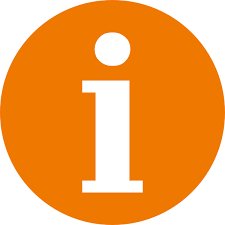 Molto grave – MOD/MOF
Grave
Lieve
Moderata
Grave
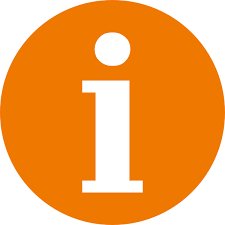 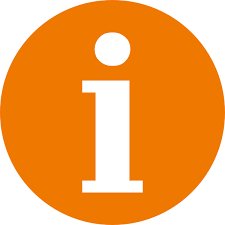 >7 giorni
5–7 giorni
≤4 giorni
In qualsiasi momento
Tempo dai primi sintomi clinici della VOD
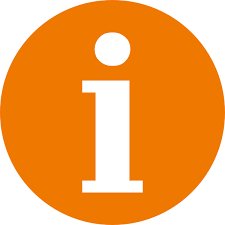 ≥2 e <3
≥34 e <51
≥3 e <5≥51 e <85
≥5 e <8≥85 e <136
≥8≥136
Bilirubina (mg/dL)
Bilirubina (μmol/L)
Raddoppio nelle 48 h
Cinetica della bilirubina
≤2 × normale
>2 e ≤5 × normale
>5 e ≤8 × normale
>8 × normale
Transaminasi
<5%
≥5% e <10%
≥5% e <10%
≥10%
Aumento ponderale
<1,2 × basale al trapianto
≥1,2 e <1,5 × basale al trapianto
≥1,5 e <2 × basale al trapianto
≥2 × basale al trapianto
Funzione renale
Mohty M et al. Bone Marrow Transplant 2016;51:906–12
EBMT, European Society for Blood and Marrow Transplantation (Società europea per i trapianti di midollo osseo); MOD/MOF, disfunzione multiorgano/insufficienza multiorgano; VOD, malattia veno-occlusiva
Caso di studio del Dott. Dr Richardson
Criteri EBMT modificati per la diagnosi della VOD
VOD a insorgenza tardiva >21 giorni dopo l'HSCT
Due dei seguenti criteri devono essere presenti:
Bilirubina ≥2 mg/dL
Epatomegalia dolente
Aumento ponderale >5%
Ascite
VOD istologicamente provata
VOD classica oltre il 21° giorno
O
O
E
Criteri di Baltimora modificati per includere la VOD a insorgenza tardiva
Emodinamica e/o evidenza ecografica* della VOD
Mohty M et al. Bone Marrow Transplant 2016;51:906–12
*Epatomegalia, ascite e diminuzione della velocità o inversione del flusso della porta.
EBMT, European Society for Blood and Marrow Transplantation (Società europea per i trapianti di midollo osseo); HSCT, trapianto di cellule staminali ematopoietiche; VOD, malattia veno-occlusiva
Criteri EBMT modificati per la diagnosi della VOD
La VOD classica nei primi 21 giorni successivi all'HSCT
Due dei seguenti criteri devono essere presenti:
Bilirubina 
≥2 mg/dL
E
Epatomegalia dolente
Aumento ponderale >5%
Ascite
Invariato dai criteri di Baltimora
Mohty M et al. Bone Marrow Transplant 2016;51:906–12
EBMT, European Society for Blood and Marrow Transplantation (Società europea per i trapianti di midollo osseo); HSCT, trapianto di cellule staminali ematopoietiche; VOD, malattia veno-occlusiva
Classificazione della gravità di EBMT modificata della VOD
I pazienti appartengono alla categoria di cui soddisfano almeno due criteri. Se i pazienti soddisfano più di due criteri in due categorie differenti, devono essere classificati nella categoria più grave
L’aumento ponderale dei pazienti tra ⩾5% e <10% è considerato automaticamente un criterio della SOS/VOD grave; tuttavia, se i pazienti non soddisfano altri criteri della SOS/VOD grave, l’aumento ponderale tra ⩾5% e <10% è quindi da considerarsi automaticamente come criterio della SOS/VOD moderata
Mohty M et al. Bone Marrow Transplant 2016;51:906–12
EBMT, European Society for Blood and Marrow Transplantation (Società europea per i trapianti di midollo osseo); SOS, sindrome da ostruzione sinusoidale; VOD, malattia veno-occlusiva
Classificazione della gravità di EBMT modificata della VOD
Leggera o moderata

In presenza di due o più fattori di rischio della SOS/VOD, i pazienti devono essere classificati al grado superiore
Mohty M et al. Bone Marrow Transplant 2016;51:906–12
EBMT, European Society for Blood and Marrow Transplantation (Società europea per i trapianti di midollo osseo); SOS, sindrome da ostruzione sinusoidale; VOD, malattia veno-occlusiva
Classificazione della gravità di EBMT modificata della VOD
Molto grave – MOD/MOF

I pazienti con disfunzione multiorgano devono essere classificati come molto gravi
Mohty M et al. Bone Marrow Transplant 2016;51:906–12
EBMT, European Society for Blood and Marrow Transplantation (Società europea per i trapianti di midollo osseo); MOD/MOF, disfunzione multiorgano/insufficienza multiorgano; SOS, sindrome da ostruzione sinusoidale; VOD, malattia veno-occlusiva
Classificazione della gravità di EBMT modificata della VOD
Tempo dai primi sintomi clinici della VOD

Tempo dalla data in cui si sono manifestati i primi segni/sintomi della SOS/VOD (determinati a posteriori) e la data in cui i sintomi hanno soddisfatto i criteri diagnostici della SOS/VOD
Mohty M et al. Bone Marrow Transplant 2016;51:906–12
EBMT, European Society for Blood and Marrow Transplantation (Società europea per i trapianti di midollo osseo); SOS, sindrome da ostruzione sinusoidale; VOD, malattia veno-occlusiva